Летние забавы
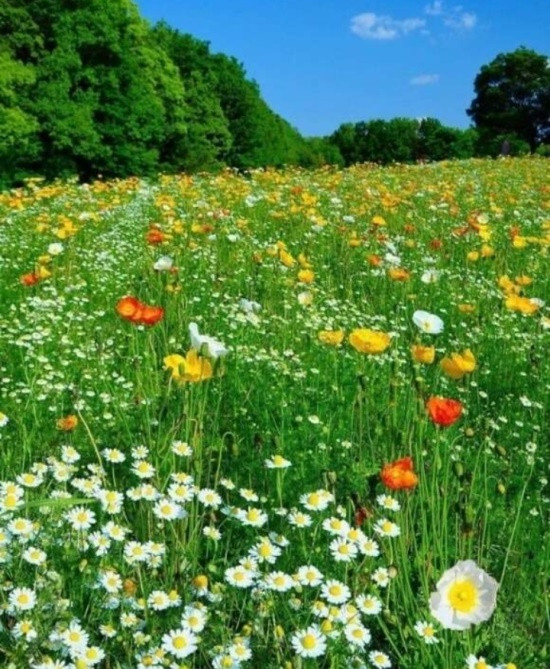 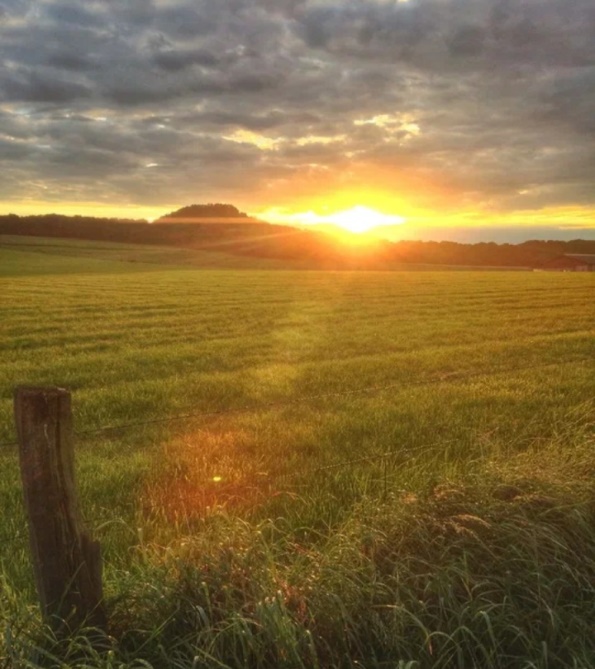 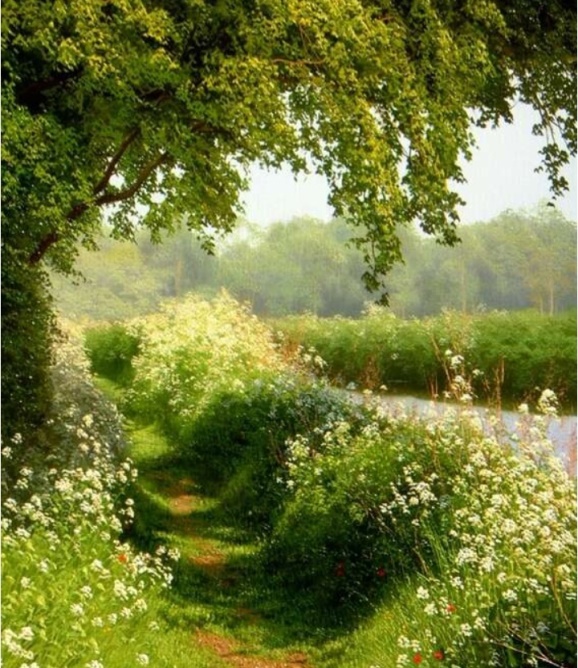 Поход на рыбалку
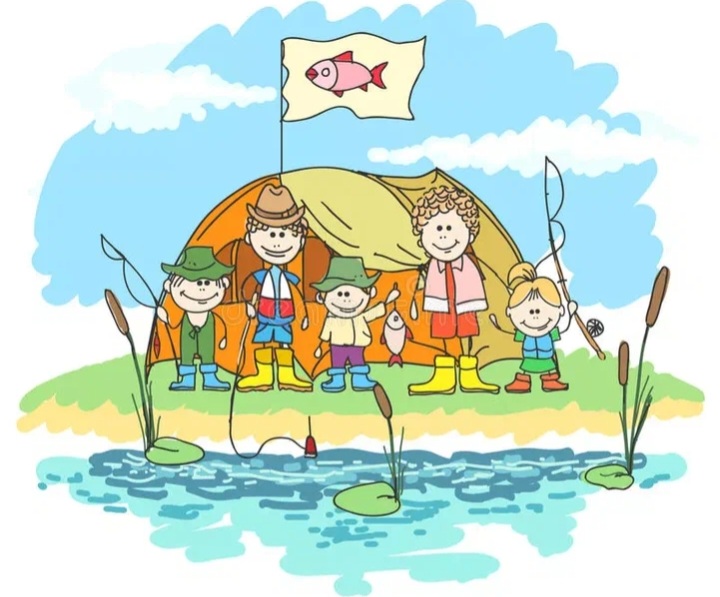 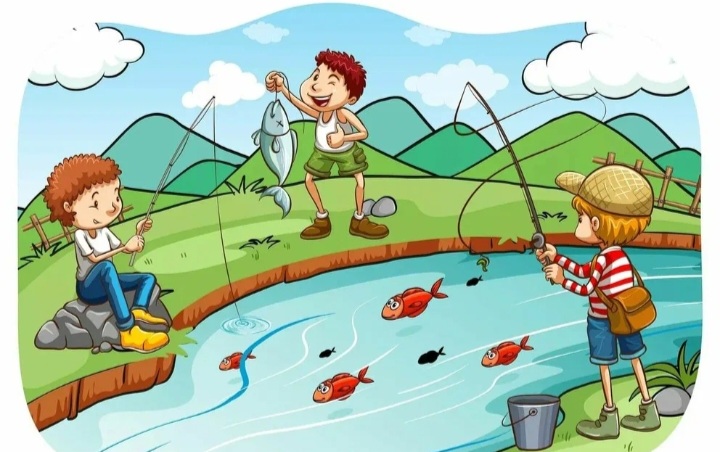 Осмотр местных природных достопримечательностей
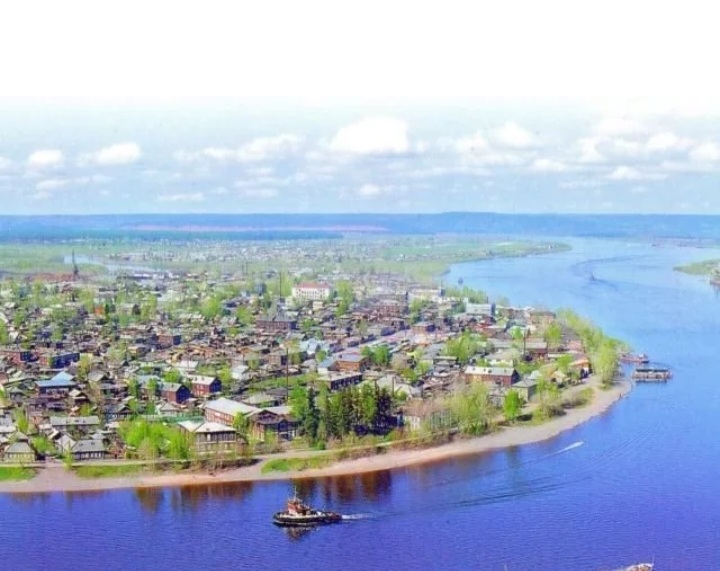 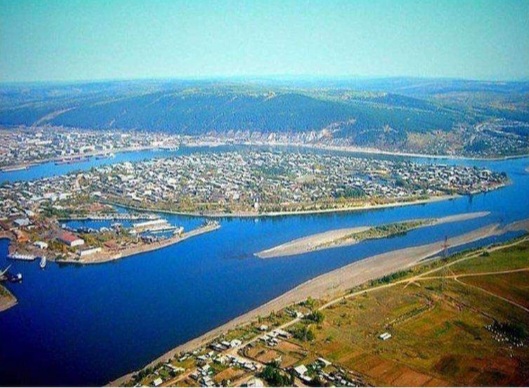 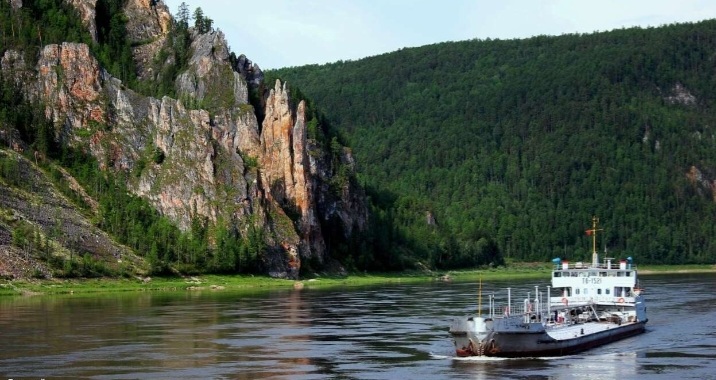 Пускать мыльные пузыри
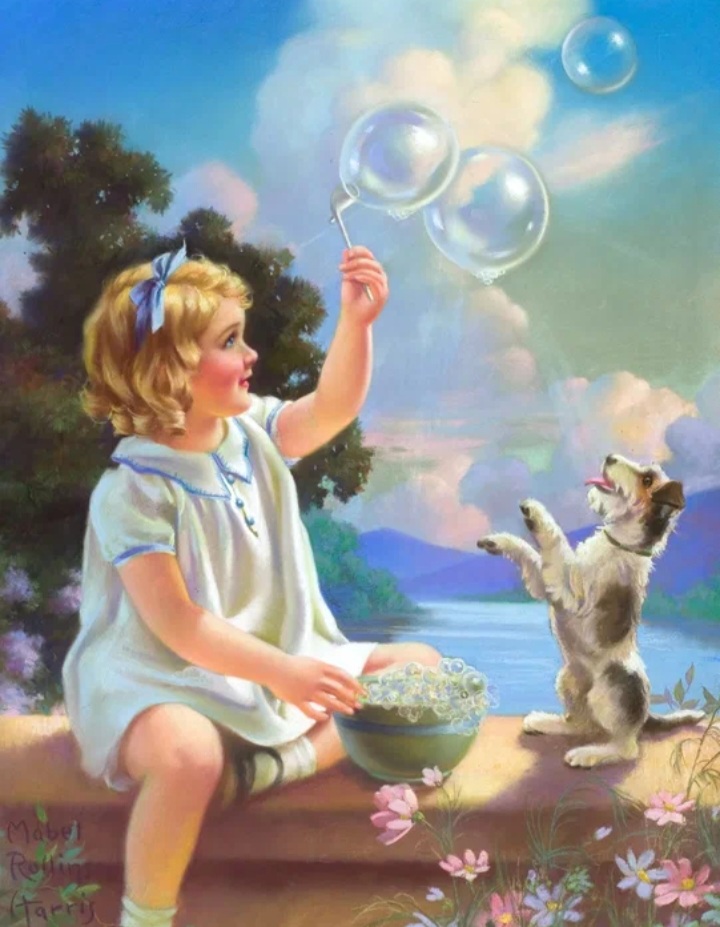 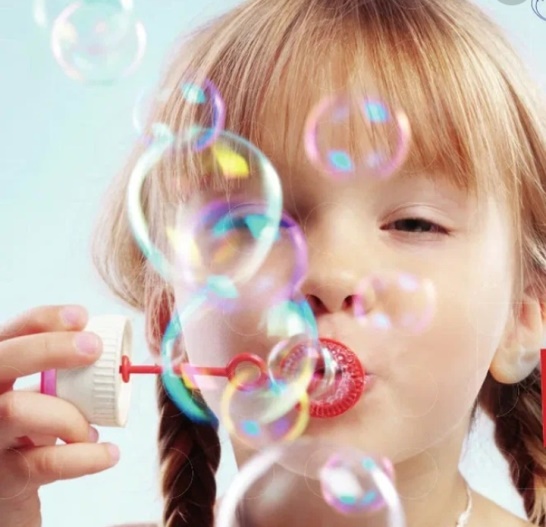 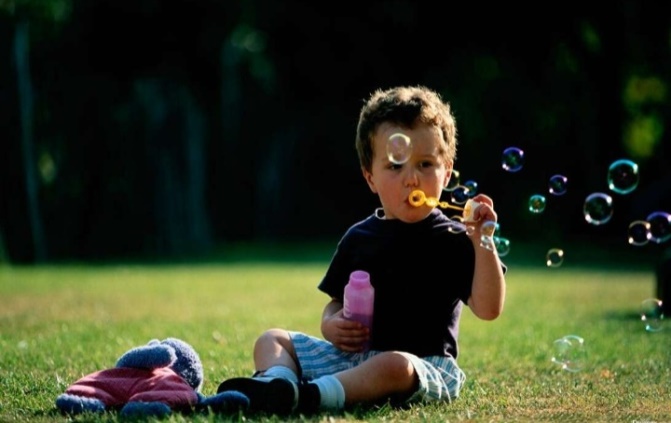 Считать ночные звезды
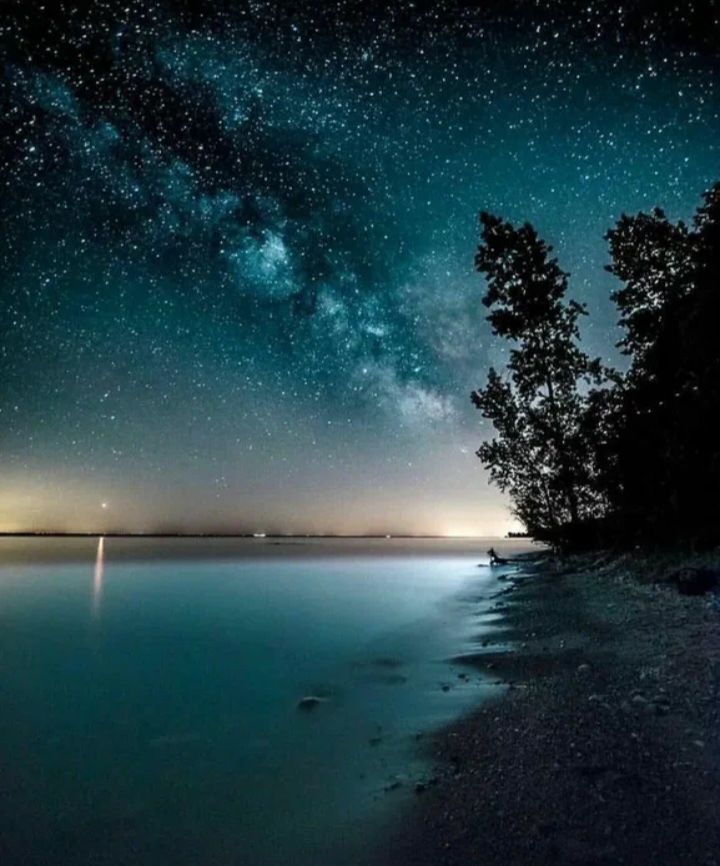 Построить замок из песка
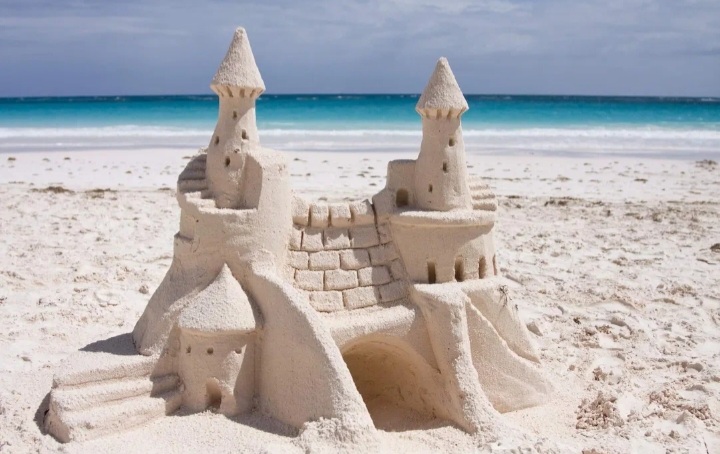 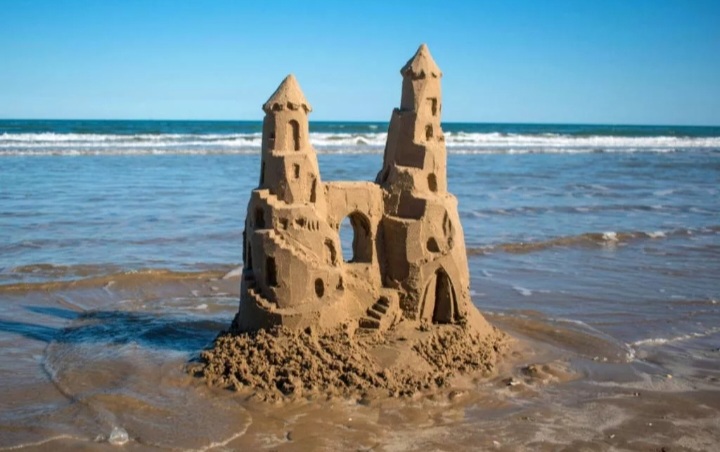 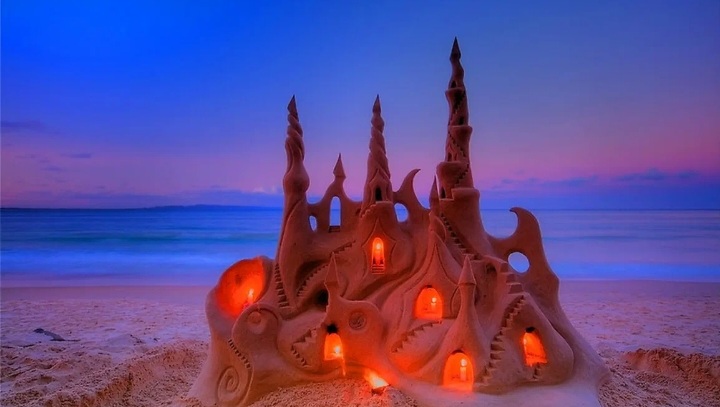 Играть в парке с друзьями
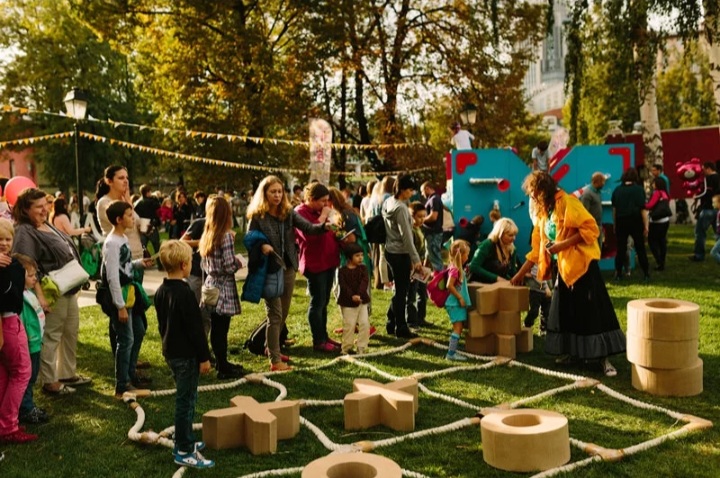 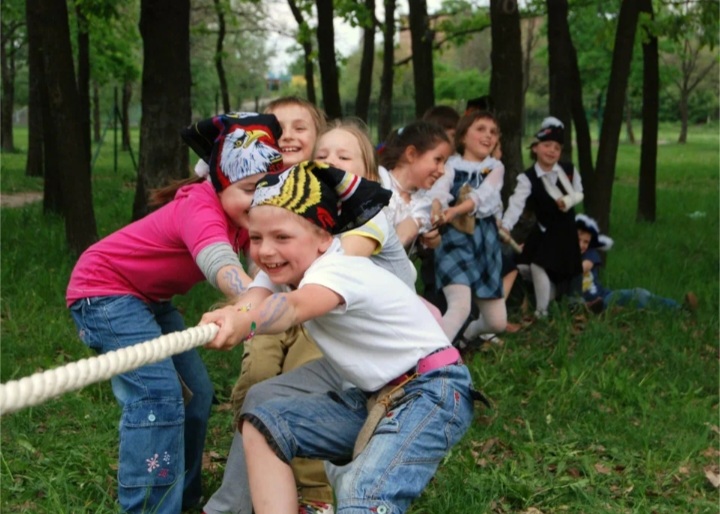 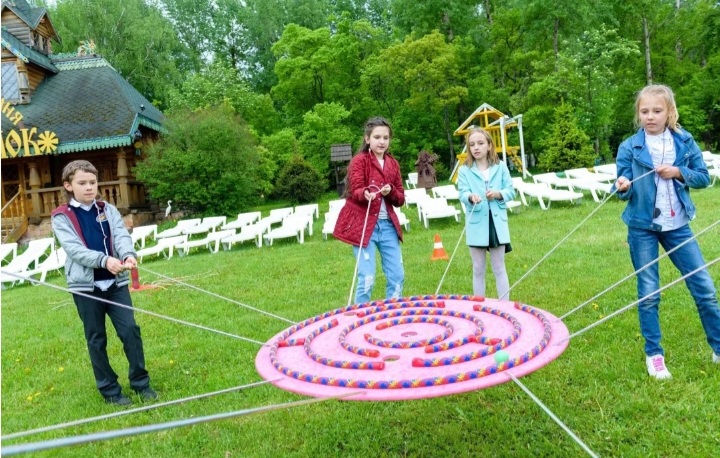 Танцевать под дождём
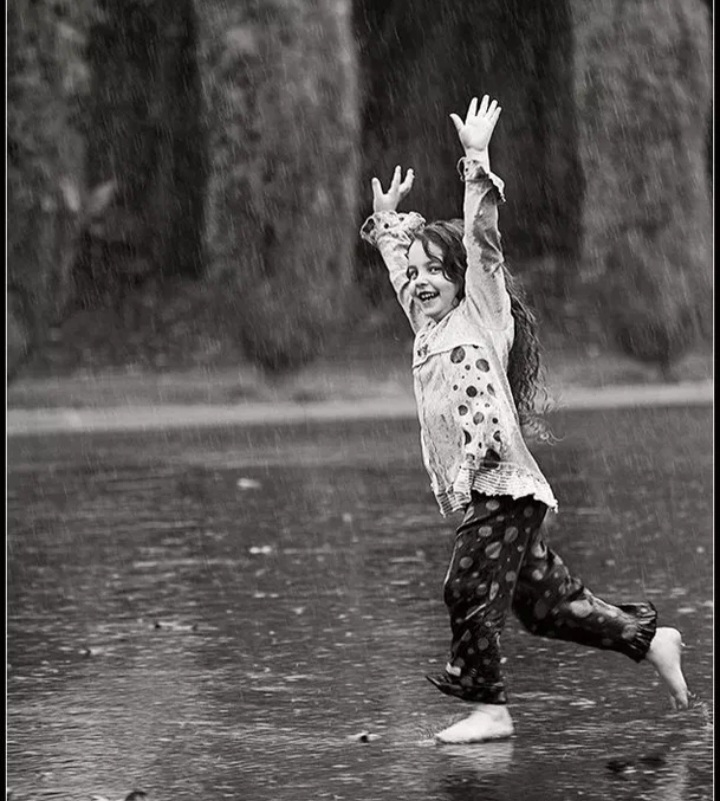 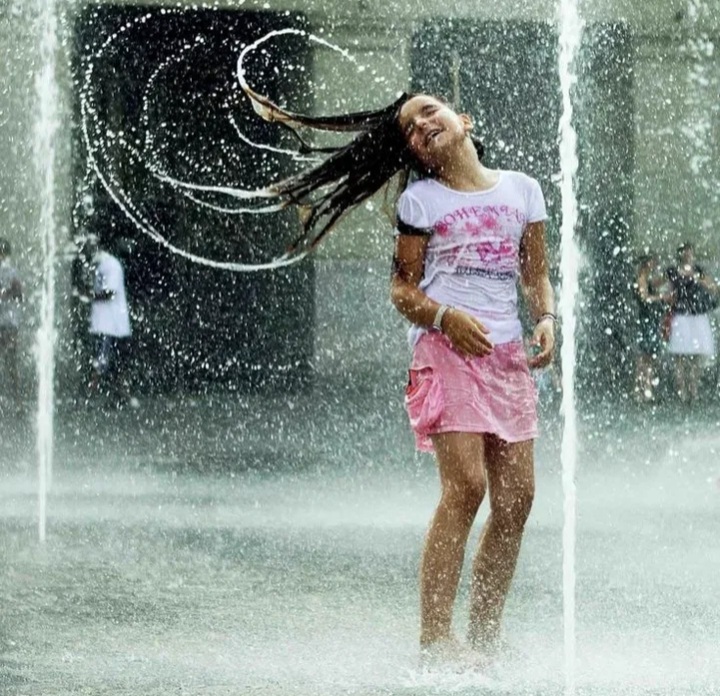 Смотреть на закат
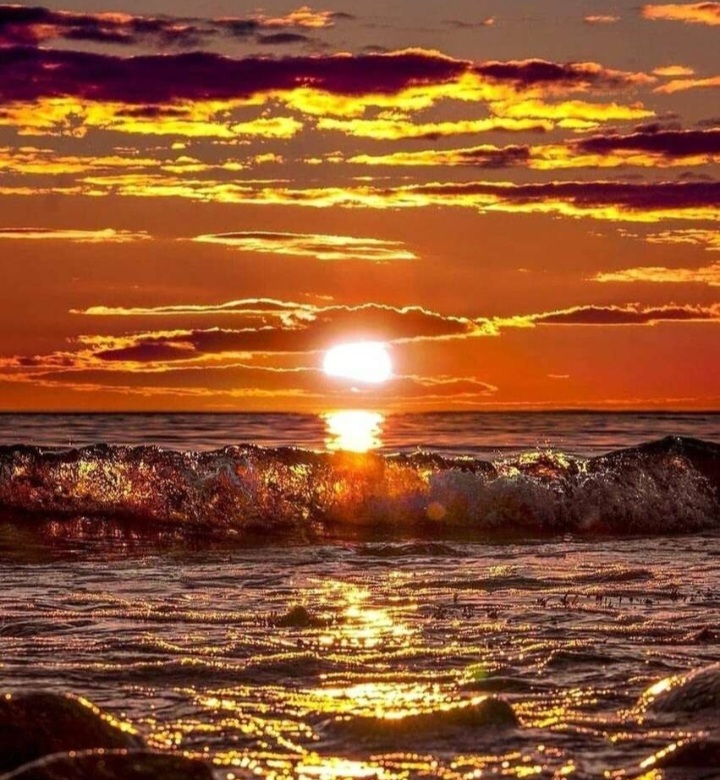 Собирать ракушки
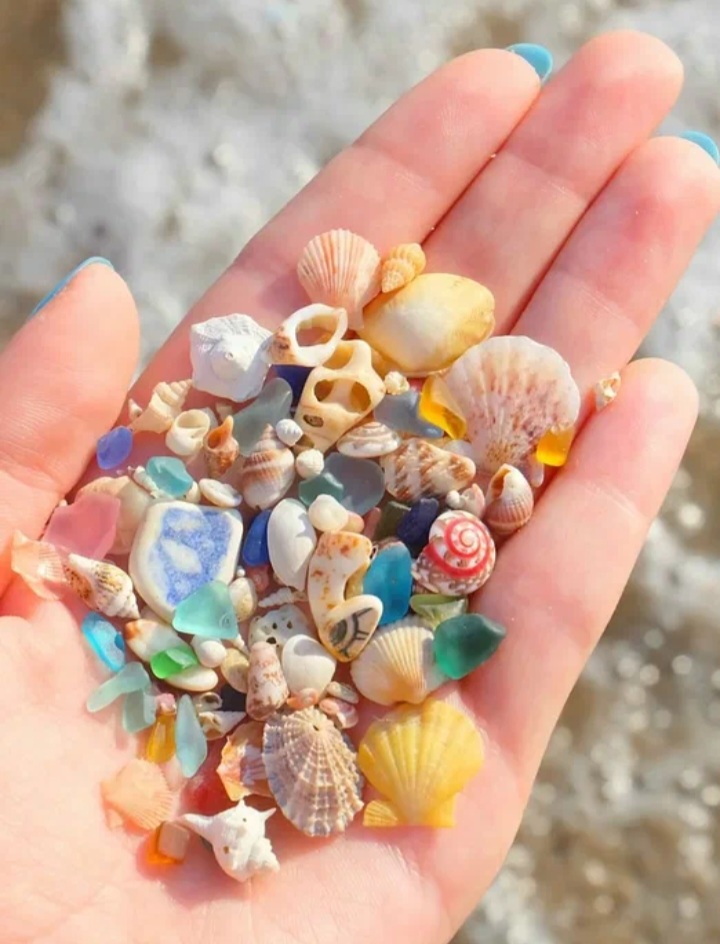 Купаться в реке, на море
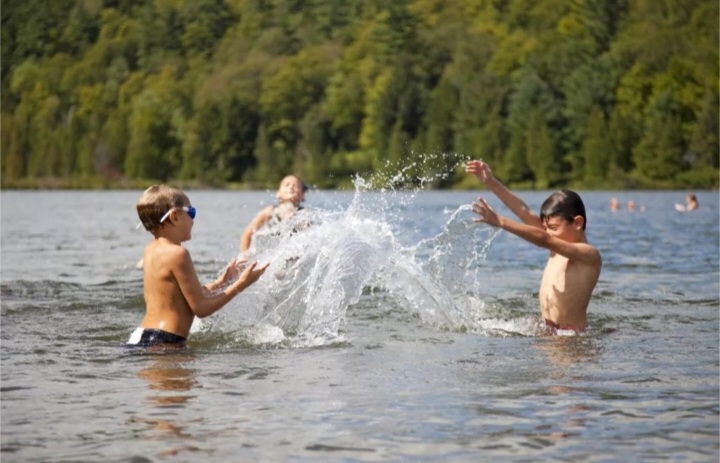 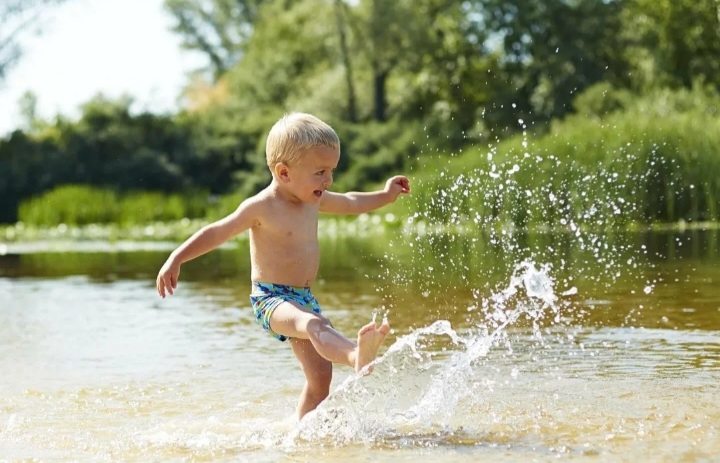 Садить цветы
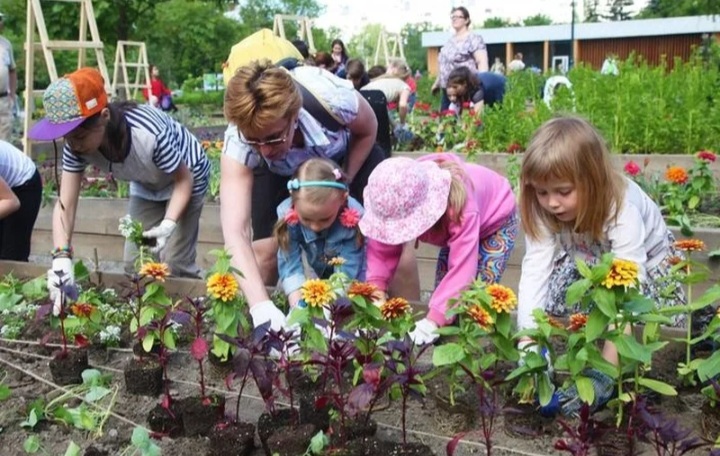 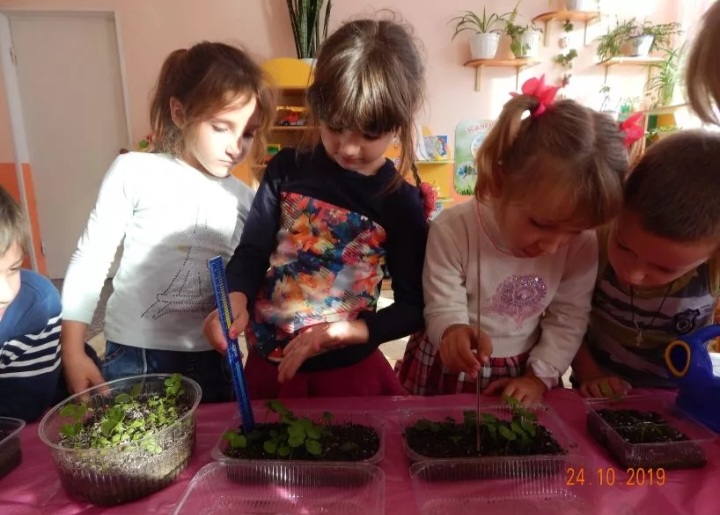 Прыгать на батуте
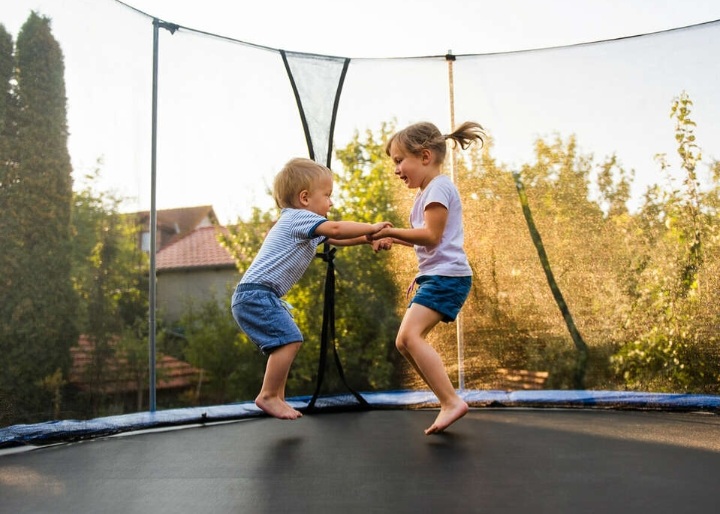 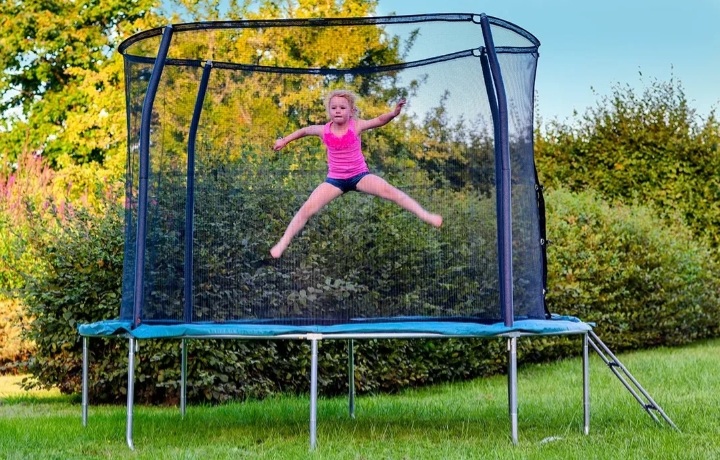 Играть в разные игры
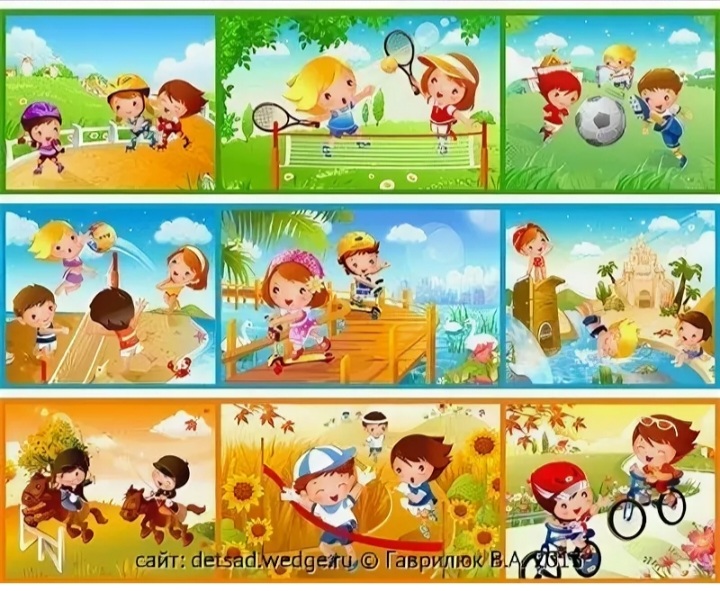 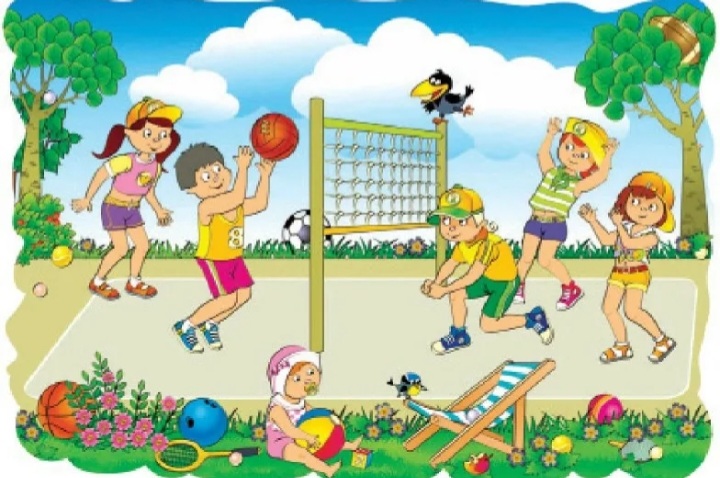 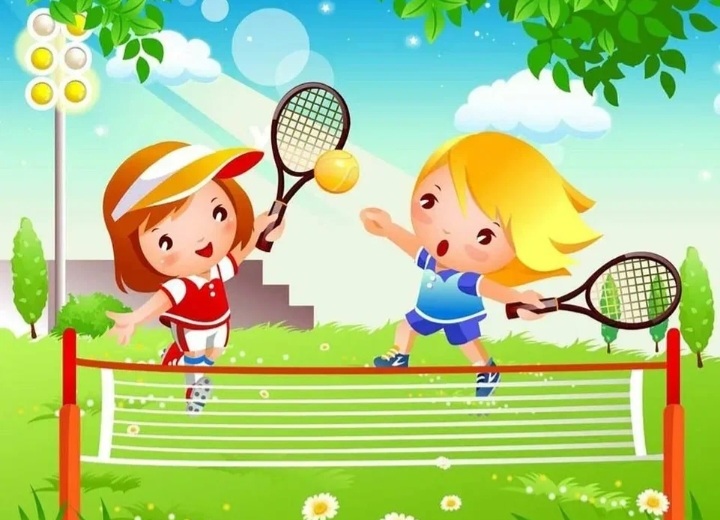 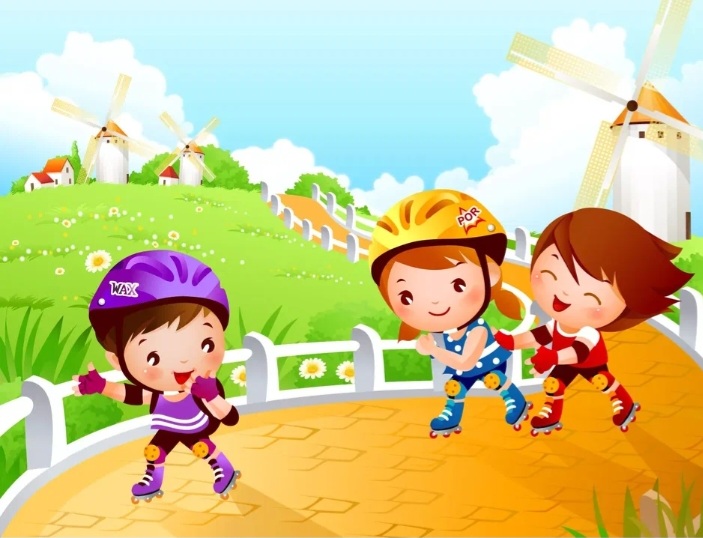 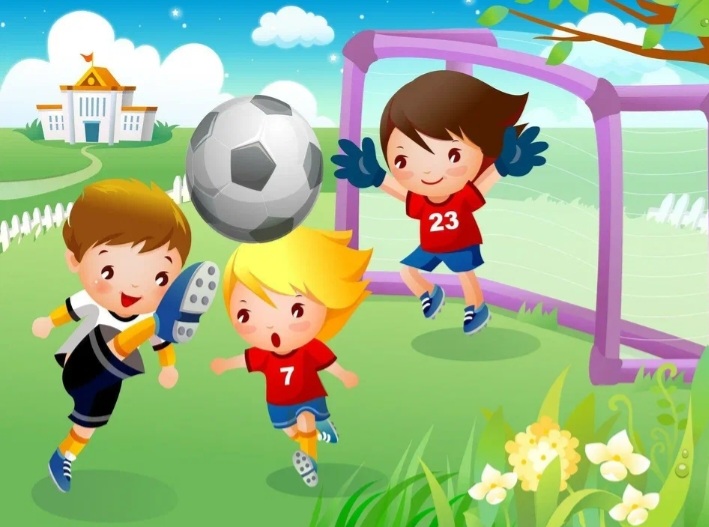 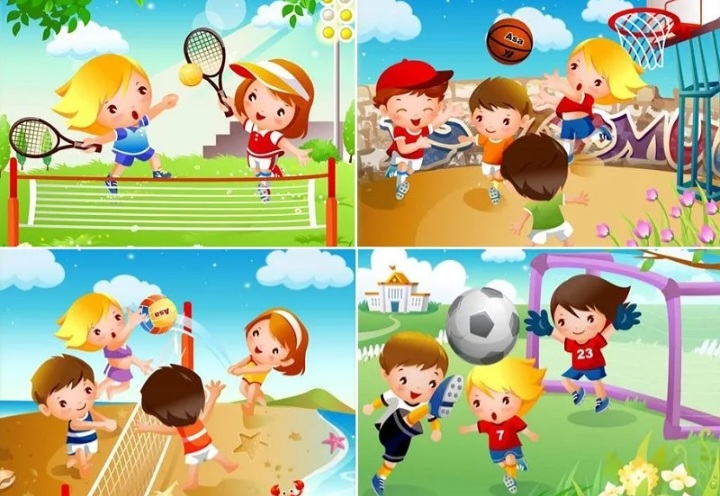 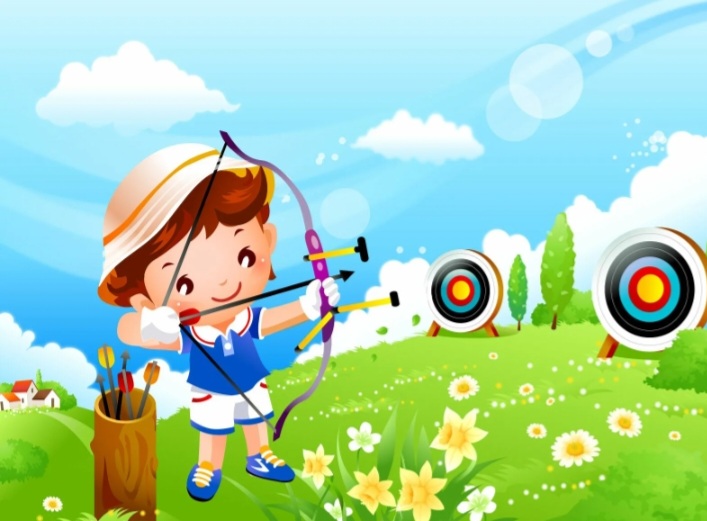 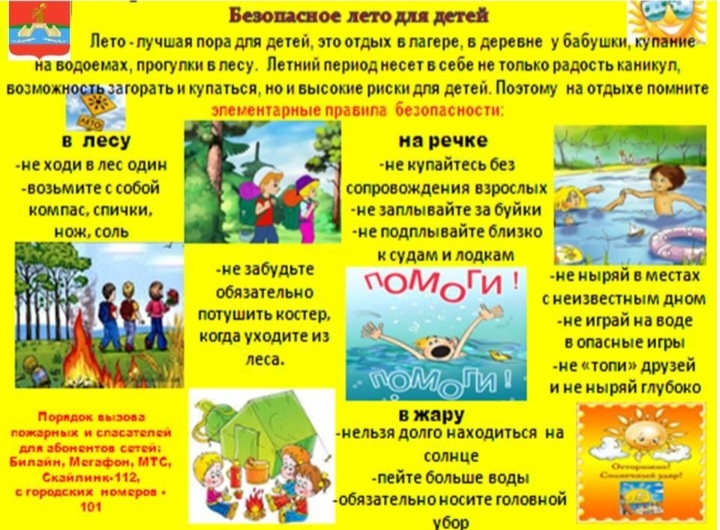